Birth23.org
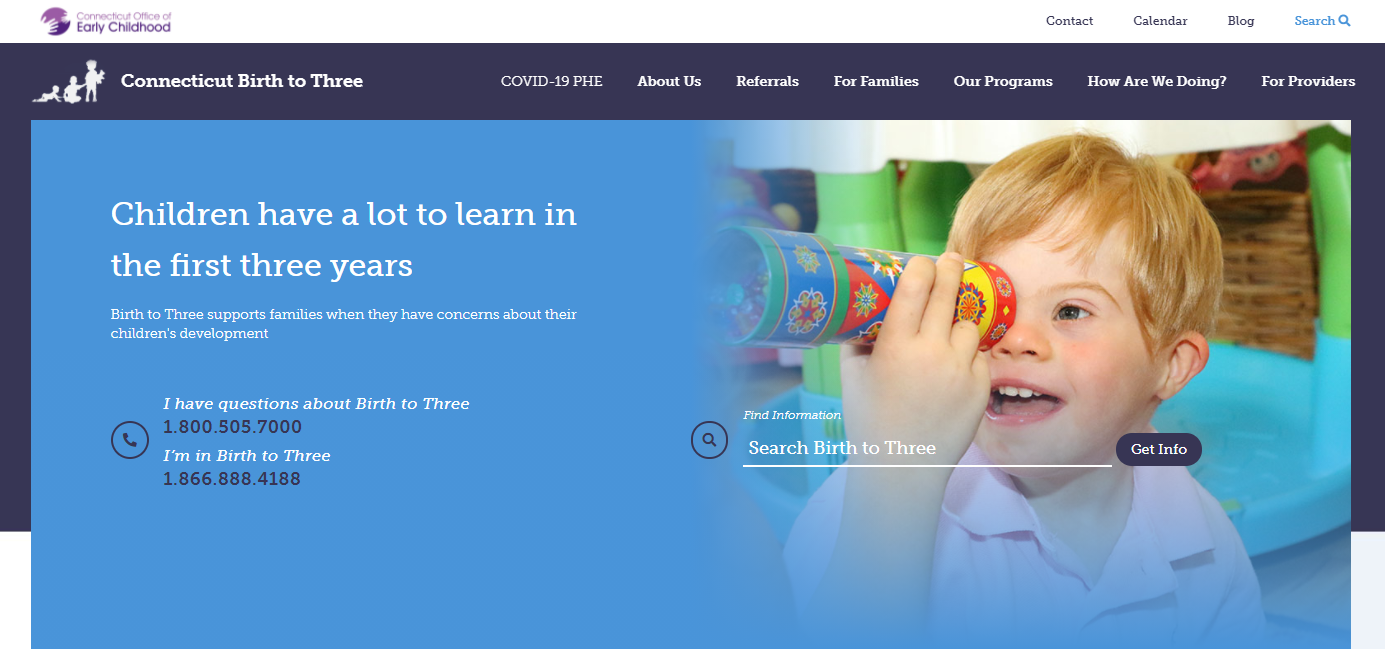 Connecticut’s Birth to Three System
Supporting families
to enhance the development of their child
and 
connect to their communities.
EIS = Early Intervention Services (DSS and IDEA)

Part C (of the IDEA)

Birth to Three (in CT)
It’s all the same thing
Birth to Three
A View From 10,000 Feet
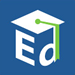 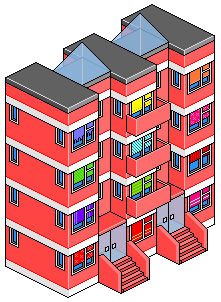 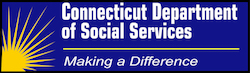 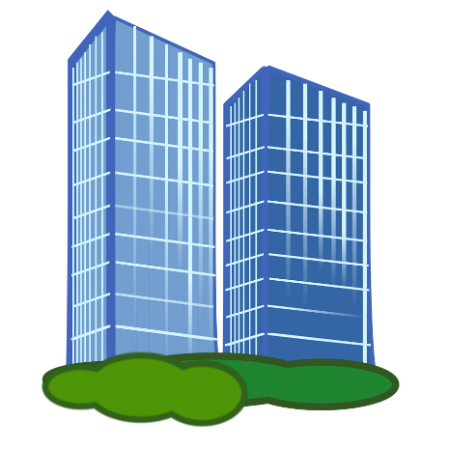 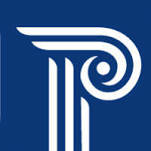 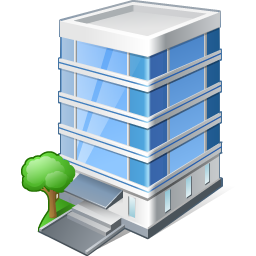 OEC
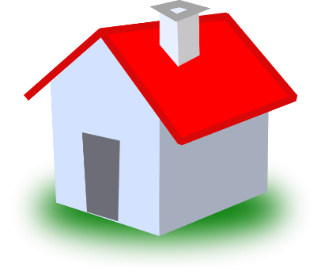 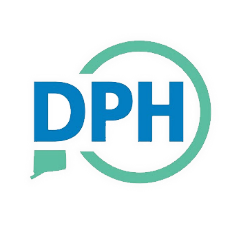 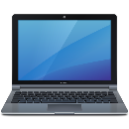 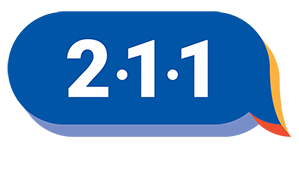 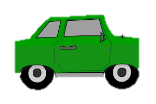 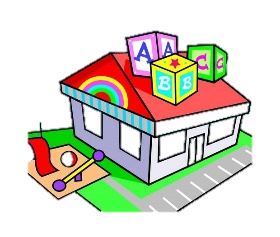 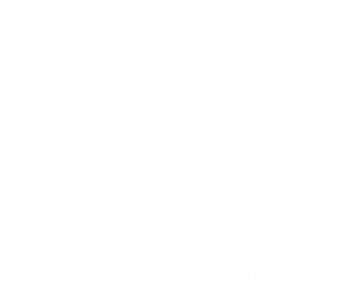 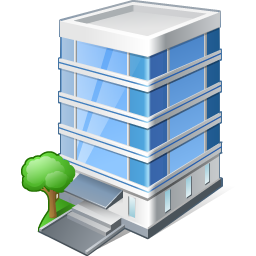 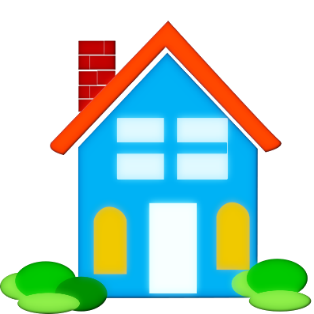 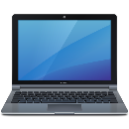 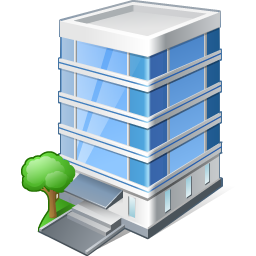 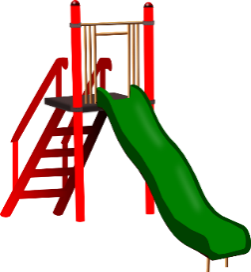 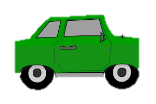 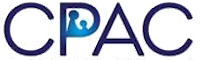 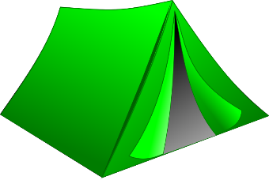 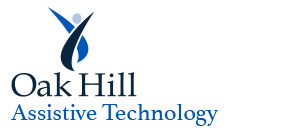 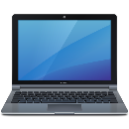 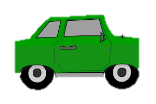 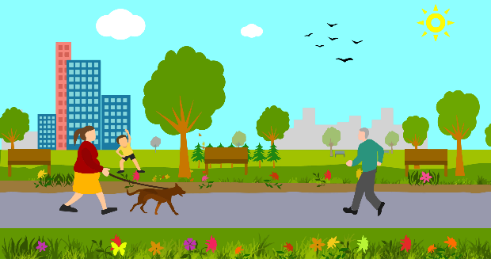 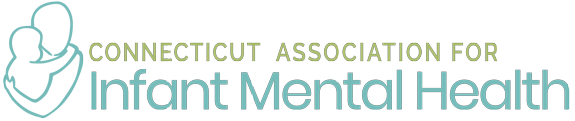 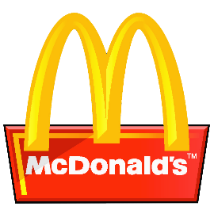 [Speaker Notes: Alice]
CT B23 System Timeline and ASD
2007
Autism Specific
Programs
1998
1st Autism
Guidelines
2003
Began Family Cost
Participation
2017-18
Converted to FFS
1993
ICD10
2016
Change in Lead Agency
2011
Three
State-wide
RFPs
2002
“36.2 Hours”
Mediation
Agreement
2005
Hearing
Requiring
ABA
2020
One
State-wide
RFP
1996
Change in Lead Agency
Deficits Every Year…
From Bundled Rates to Fee for Service
Before
After
Much less Medicaid
Different rates by 
		type of program
Different contracts
More Medicaid revenue
Same rates for all EIS
More skin in the game
Better “productivity”
FY19-20 RFP
Before
After
27 	Programs x Type
	  6 	“Autism Specific”
	  3 	“DHH Specific”
	16 	“General”

3 of the agencies that ran
autism specific programs
also ran general programs
19 	EIS Programs in Total
	11 	Specialize in ASD
	  2 	Specialize in DHH
	  6 	No specialty (yet)

The agencies that used to run
two programs only run one 
Comprehensive EIS program
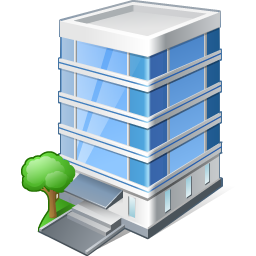 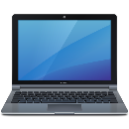 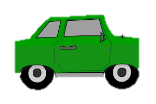 Exits from Part C at Age 3 with F84.* on the IFSP
No ADOS ~
F84 “Decrease”?
Remote EI?
2017
Birth Cohort
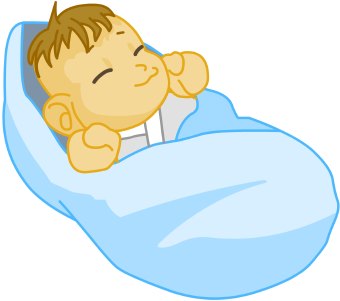 1/1/17
12/31/17
Turned 3 by 12/31/20
IFSP ICD = Autism
675
2014
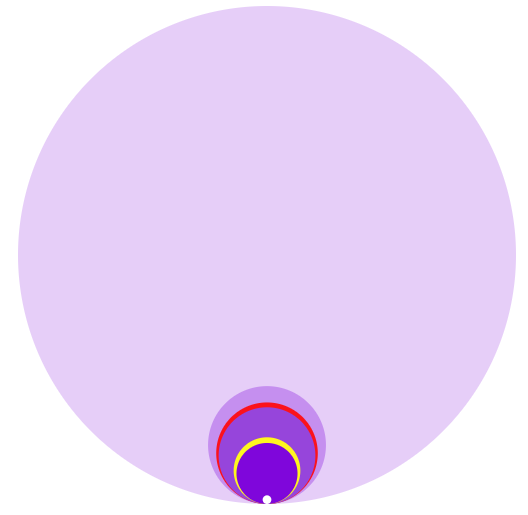 2014 Birth Cohort
Census Estimate 36,326
1.86%     1:54
IFSP ICD = Autism
859
2017
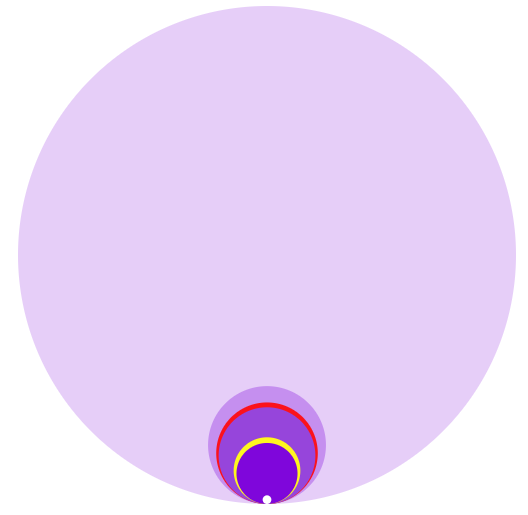 2017 Birth Cohort
Census Estimate
35,560
2.42%     1:41
Monthly Averages from August 2019 - January 2020
Number of Children
Number of Hours ($)
Average Hours pm
on 1st IFSP with F84.*
2014
Mean    = 38.4
Median = 36.1
Average Hours pm
on 1st IFSP with F84.*
2017
Mean    = 29.8
Median = 24.6
Racial /Ethnic Percentages
2014
Average Age when 1St IFSPIncludes an Autism ICD
2014
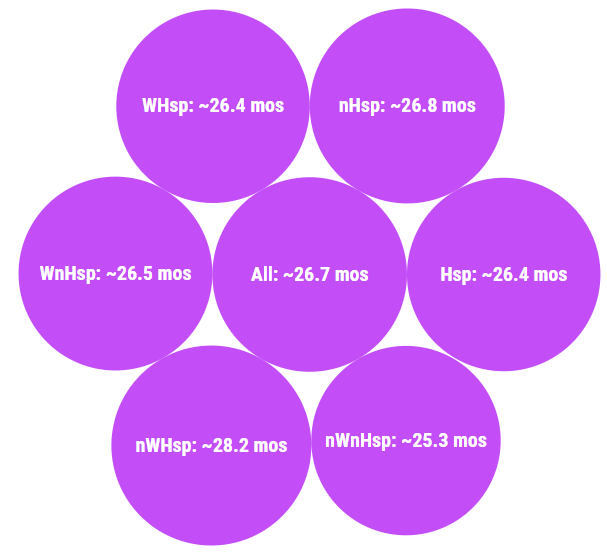 2017
All 26.6
Remote EI AND In-person Visits
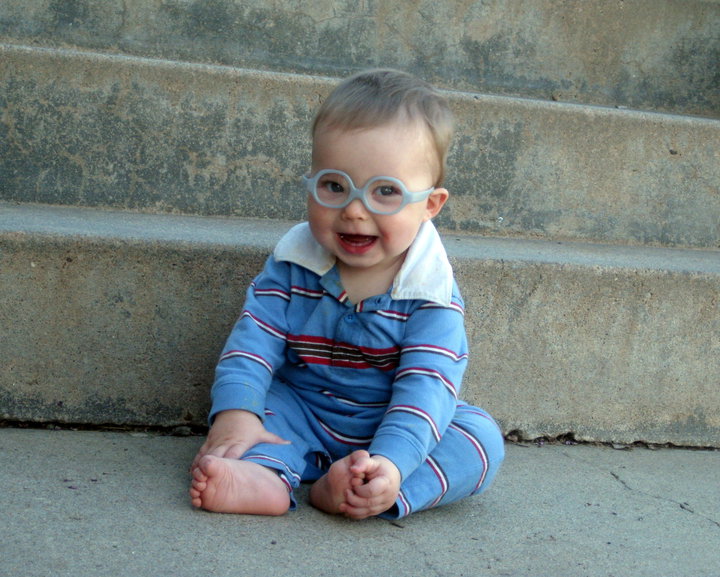 https://toddlerglasses.files.wordpress.com/2010/05/caleb.jpg
Transition Out of Part C
OEC Birth to Three Autism Community of Practice
	Meeting every other month
	Referring families to Beacon before age 3
	Sharing options with families about supports beyond what LEAs offer
		State Interagency Coordinating Council public comment
Upcoming joint Early Childhood Intervention (ECI) convening with leaders in CT
	about the fluidity of a DSM diagnosis during preschool years
Questions?
Koleen.Kerski@ct.gov

(Alice.Ridgway@ct.gov)